NEA
20%
15% independent investigation
5% academic poster
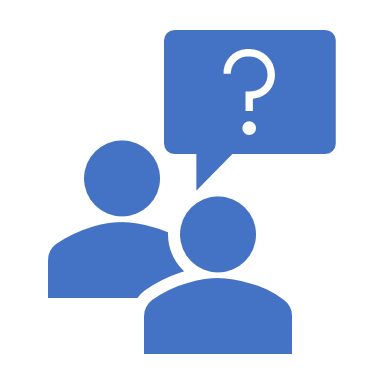 You need a question you can answer
Presented in carefully divided sections
Ideas?
What questions can you ask about language?
Ideas and topics
Homework